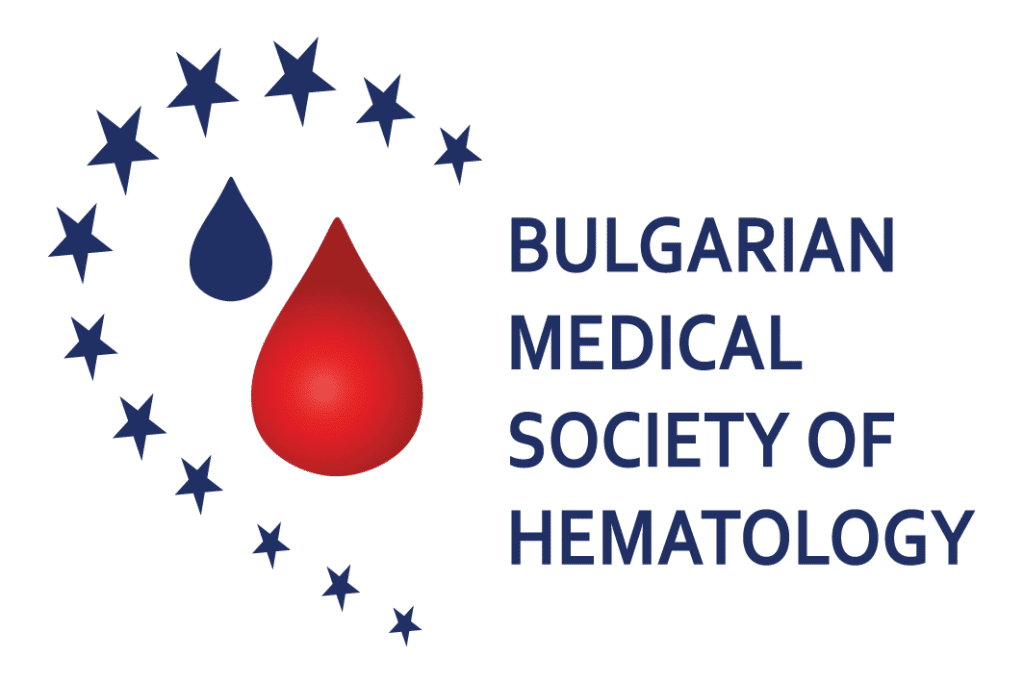 Activities 2024
EHA NS Days 2025, 13-14.02.2025
Activities and collaborations
Ninth National Symposium "Young Hematologist“ , 16-17.11.2024 Ensana Aquahouse Hotel, resort St. St. Constantine and Elena. Accredited by EBAN.
EHA-BMSH Balkan Hematology Tutorial on Myeloproliferative Neoplasms, 16-17.11.2024 Ensana Aquahouse Hotel, resort St. St. Constantine and Elena. Accredited by EBAN.
5th EHA-Balkan Hematology Day 2024 in Tirana, Albania on April 19, 2024. The meeting is hosted by the Albanian Assocaition of Hematology (AAH).
 Highlights of ASH in the Mediterranean, Dubai, United Arab Emirates, March 2-3, 2024 - Partner Organization.
Joint conference of BMSH and Johnson & Johnson . "Novel approaches in the treatment of CLL and MM", 17-19.05.2024, Burgas (Accredited by the Bulgarian Medical Union)
Joint conference of BMSH and TranStem (Horizon 2020 EU funding for Research and Innovation of MU-Varna). "The hematopoietic stem cell transplantation workshop", Varna, June 1, 2024
Fourth virtual training seminar on hematology and pediatric oncohematology of the National Collaborative Oncology Network (NCON), November 23, 2024- organized together with BMSH and Bulgarian Medical Society of Pediatric Oncology and Hematology (BMDDOH), Acute myeloblastic leukemias, November 23, 2024. Accredited by EBAN.
Project activities
Gaucher Disease - Supported by Sanofi Genzyme
Project Imbruvica - Supported by J&J
Project Jakavi - Supported by Novartis
Real-world disease characteristics and frontline treatments used in Chronic Lymphocytic Leukaemia in Bulgaria (DESCRIBE)-Astra Zeneca
EHA EXAM-6 hematologists 
Website update. Payment of membership fees via virtual POS terminal
Publishing activity 
”Hematology”, indexed in Scopus
Update of the Bulgarian pharmaco-therapeutic guide, 2024, Issued on paper